Pomen neformalnega izobraževanja pri zaposlovanju mladih
Tin Kampl
Mladinski svet Slovenije
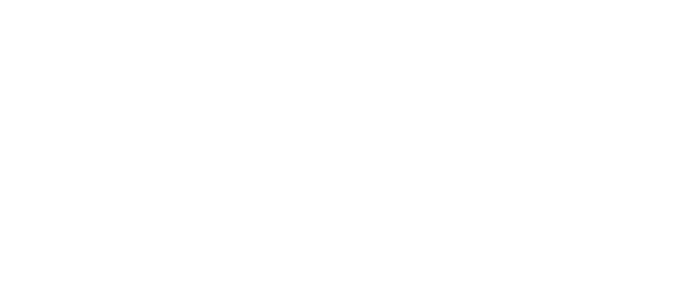 [Speaker Notes: Kratka predstavitev MSS
Delo MSS na področju NFI v mladinskih organizacijah – mladinsko delo
Zagovorništvo na področju avtonomije mladih – zaposlovanje
Povezovanje obeh področij]
Mladi na trgu dela
Najpogosteje omejitev pri vstopanju mladih na trg dela predstavlja pomanjkanje formalnih delovnih izkušenj in ustreznih kompetenc
Pomanjkanje ustreznih kompetenc so izpostavili tudi delodajalci
UMAR : Velik razkorak med formalno izobrazbo in relevantnimi veščinami
Eurobarometer: Employers' perception of graduate employability, 2010
[Speaker Notes: Zaposljivost in zaposlenost mladih v Sloveniji še vedno predstavljata pereč problem. Raziskave kažejo, da je brezposelnost praviloma najbolj problematična za iskalce zaposlitve, ki šele vstopajo na trg dela in so večinoma mladi. (Mladi in trg dela, 2015). Mladi, ki vstopajo na trg dela, imajo določene težave, ki so lahko povezane z neustrezno ravnijo oz. smerjo izobrazbe, najpogosteje pa omejitev predstavlja pomanjkanje formalnih delovnih izkušenj in ustreznih kompetenc. (Mladi in trg dela, 2015). 
Da največjo oviro pri zaposlovanju mladih v Sloveniji predstavlja pomanjkanje ustreznih kompetenc, so v raziskavi Eurobarometra (Employers' perception of graduate employability, 2010) izpostavili tudi delodajalci. Raven zadovoljstva delodajalcev v Sloveniji z veščinami diplomantov je razmeroma skromna – raziskava slovensko mladino uvršča na predzadnjo mesto. Delež anketiranih podjetij, ki se močno strinjajo, da imajo diplomanti, ki so jih zaposlili v zadnjih treh do petih letih, zahtevane veščine, je veliko nižji od evropskega povprečja (Slovenija: 8 %; evropsko povprečje: 27 %). Slovenija od povprečja evropskih držav najbolj odstopa po veliko nižjem deležu delodajalcev, ki so zelo zadovoljni z veščinami načrtovanja in organizatorskimi veščinami, nizek delež zadovoljstva pa je opaziti tudi pri komunikacijskih veščinah. 
Na velik razkorak med formalno izobrazbo in relevantnimi veščinami izpostavlja tudi UMAR – trendi odpiranja novih izobraževalnih institucij v naši državi naj bi nominalno izboljšale naše izobraževalne kazalnike, a so hkrati znižale relevantnost veščinskih znanj, sploh tistih, ki jih potrebujejo delodajalci.
Skozi neformalno izobraževanje se razvijajo veščine, ki jih  danes delodajalci bolj iščejo kot formalno znanje
Digitalne veščine, sposobnost prilagajanja spremembam, empatija, medkulturne veščine, odlične komunikacijske sposobnosti, sposobnost dela v timu – to so veščine, ki se bodo v prihodnosti zahtevale v družbi]
Pomen neformalnega izobraževanja
Skozi neformalno izobraževanje se razvijajo veščine, ki jih  danes delodajalci bolj iščejo kot formalno znanje.
Neformalno izobraževanje predstavlja pomembno dodano vrednost formalnemu izobraževanju, saj ponuja širok spekter vsebin in vrst znanja, ki prispevajo k osebnemu razvoju mladih, njihovi družbeni odgovornosti ter aktivnemu državljanstvu in imajo predvsem velik pomen za krepitev veščin, razvoj delovnih sposobnosti in navad mladih.
[Speaker Notes: Neformalno izobraževanje je načrtovan proces učenja oz. pridobivanja znanja, ki se odvija izven formalnih sistemov izobraževanja. Bistven poudarek daje aktivnosti in samoiniciativnosti. Neformalno izobraževanje je bolj fleksibilno, saj se prilagaja potrebam udeležencev in družbe nasploh. 
Komplementaren odnos formalnega in neformalnega izobraževanja lahko mladim zagotovi uspešno osamosvajanje, večjo zaposljivost, osebnostni in  poklicni razvoj, ter višjo kakovost življenja.
Neformalno izobraževanje predstavlja pomembno dodano vrednost formalnemu izobraževanju, saj ponuja širok spekter vsebin in vrst znanja, ki prispevajo k osebnemu razvoju mladih, njihovi družbeni odgovornosti ter aktivnemu državljanstvu in imajo predvsem velik pomen za razvoj delovnih sposobnosti in navad mladih. 
Formalne izobraževalne institucije so nenaklonjene sodelovanju s ponudniki neformalnega izobraževanja.
Neformalno izobraževanje ni formalno priznano s strani države.]
Vpliv neformalnega izobraževanja V MLADINSKIH ORGANIZACIJAH NA ZAPOSLJIVOST MLADIH
Obstaja ujemanje med znanjem in veščinami, po  katerih povprašujejo delodajalci in tistimi, razvitimi v mladinskih organizacijah. 
Veščine, po katerih delodajalci najpogosteje povprašujejo, so: 
komunikacijske veščine, 
organizacijske/načrtovalne veščine, 
sposobnost sprejemanja odločitev, 
veščine timskega dela, 
zaupanje/samostojnost in 
računanje.
Delodajalci menijo, da je udejstvovanje v mladinskih organizacijah pozitivna izkušnja.  Sodelovanje z mladinskimi organizacijami delodajalcem omogoča tudi pridobitev informacij glede stopnje kandidatove motivacije in potencialne ustreznosti za organizacijo.
[Speaker Notes: - Obstaja ujemanje med znanjem in veščinami, po  katerih povprašujejo delodajalci in tistimi, razvitimi v mladinskih organizacijah. Veščine, po katerih delodajalci najpogosteje povprašujejo, so: komunikacijske veščine, organizacijske/načrtovalne veščine, sposobnost sprejemanja odločitev, odločitev timskega dela, zaupanje/samostojnost in računanje.
- Višje ravni znanja in veščin se razvijejo pri mladih, ki so bolj vključeni v mladinske organizacije. 
- Mladi se zavedajo mehkih veščin, ki jih razvijajo. V nekaterih mladinskih organizacijah že obstajajo strategije za spodbujanje ozaveščanja mladih o pomenu znanja in veščin, ki ih razvijejo preko svojih aktivnosti. 
- Delodajalci menijo, da je udejstvovanje v mladinskih organizacijah pozitivna izkušnja.  Sodelovanje z mladinskimi organizacijami delodajalcem omogoča tudi pridobitev informacij glede stopnje kandidatove motivacije in potencialne ustreznosti za organizacijo.
- Mladi morajo biti bolj samozavestni pri predstavljanju veščin in znanj, ki so jih razvili v mladinskih organizacijah. Delodajalci namreč menijo, da mladi v prošnjah za zaposlitev ne navedejo dovolj podatkov glede veščin in znanja, ki so ga osvojili z udejstvovanjem v mladinskih organizacijah. 
- Delodajalci menijo, da niso dovolj obveščeni o tem, kaj se je dogaja v mladinskem sektorju in priznali, da bi to lahko ogrozilo priznavanje izkušenj v mladinskih organizacijah v postopku zaposlovanja. Mladinskem organizacije se pogosto ne predstavijo dovolj dobro delodajalcem, prav tako pa mladinske organizacije pogosteje sklepajo vezi z mladimi in ne z delodajalci.  Udeležba v mladinskih organizacijah ustvarja tudi mreže in povezave za mlade. Aktivnost mladih v mladinskih organizacijah pa ima močan vpliv tudi na širjenje spektra zaposlitev.]
Kaj moramo narediti?
Aktivno povezovati formalne izobraževalne institucije z nosilci neformalnega izobraževanja. Temu se ustrezno prilagodijo tudi učni načrti. 
Vzpostaviti sistem priznavanja neformalnega izobraževanja in usposabljanja. 
Povečati državne finančne podpore za redno delovanje organizacij, ki izvajajo neformalno izobraževanje.